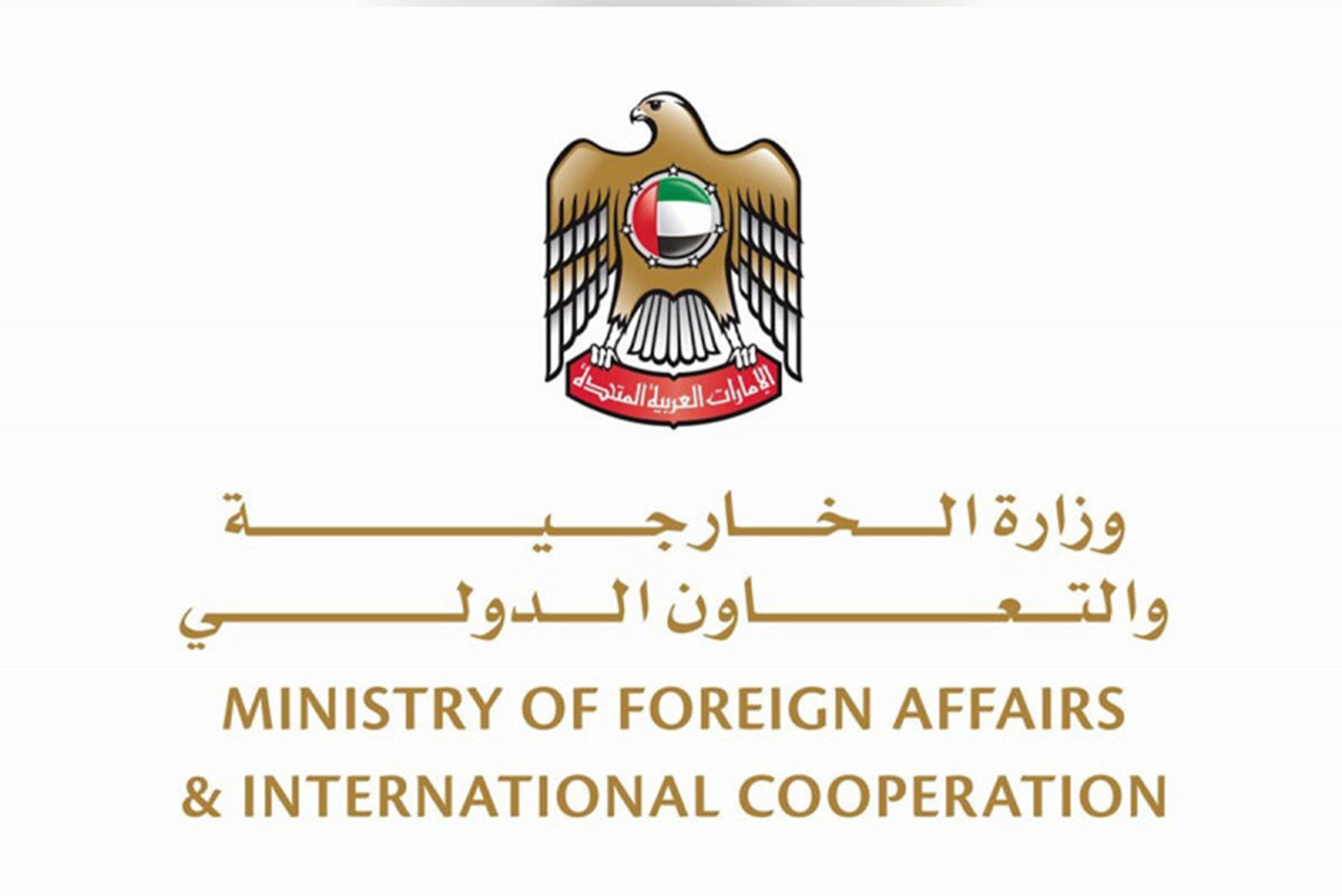 دليل المستخدم لخدمة طلب بدل فاقد أو تالف عن البطاقة دبلوماسية، المنظمات الدولية، قنصلية، خاصة
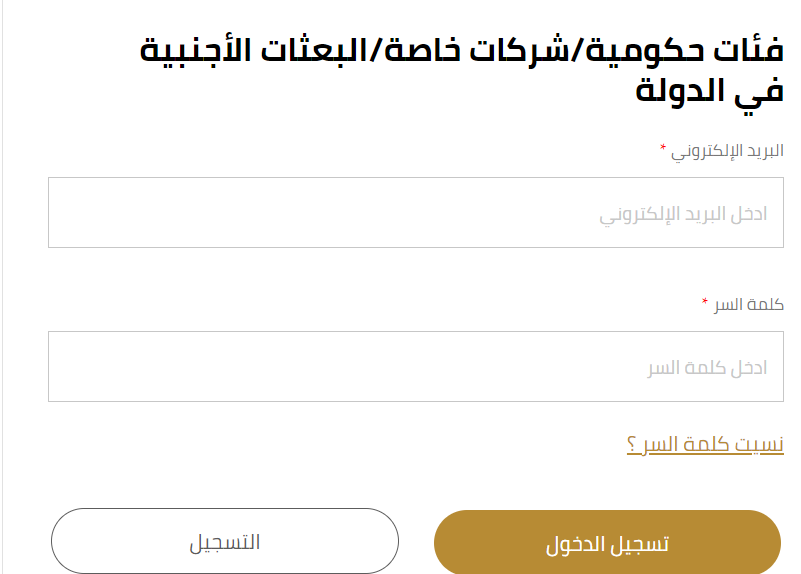 1- تسجيل الدخول باستخدام البريد الإلكتروني المسجل للبعثة
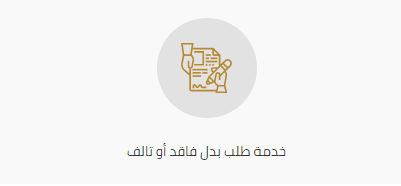 2- اختيار خدمة طلب بدل فاقد أو تالف
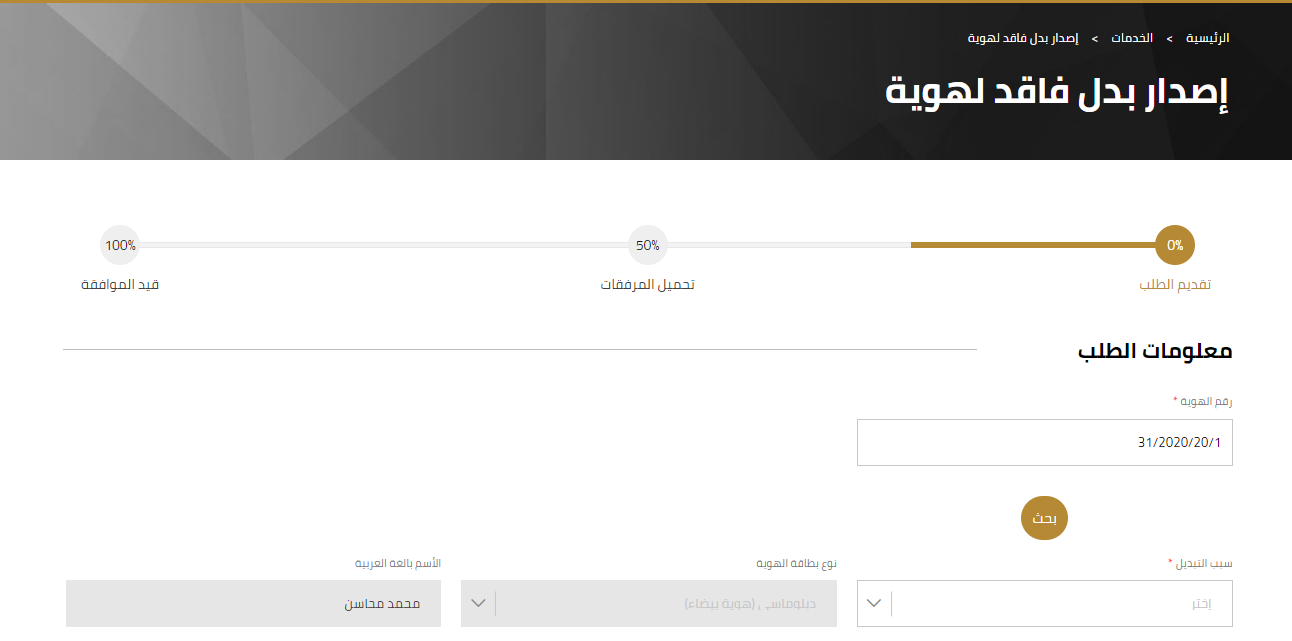 3- تعبئة معلومات الطلب وتحميل المستندات المطلوبة
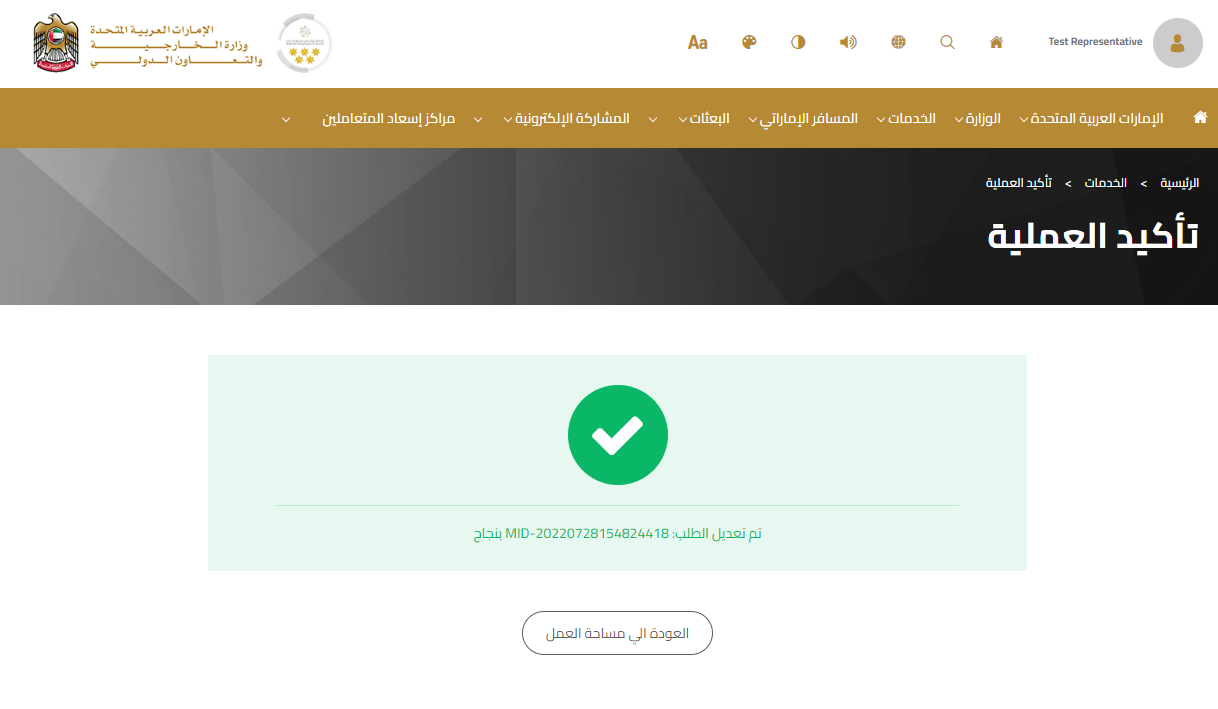 Add Screenshot
4- إرسال الطلب واستلام رسالة بتأكيد العملية
Add a screenshot of the email
5- تستلم البعثة رسالة بالبريد الإلكتروني عندما تصبح البطاقة جاهزة، وسيتم إرسالها البطاقة للبعثة عبر البريد